TEMA DA PALESTRA
Nome do palestrante
Declaração de Conflito de Interesses
O(a) apresentador(a) declara não apresentar conflitos de interesse que possam ser relacionados à sua apresentação
Declaração de Conflito de Interesses
Clique para adicionar um títuto
Clique para inserir seu texto
Clique para adicionar um títuto
Clique para inserir seu texto
Clique para adicionar um títuto
Clique para adicionar seu texto
OBRIGADO(A)!
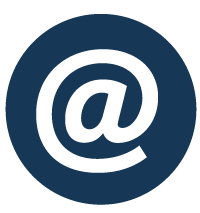 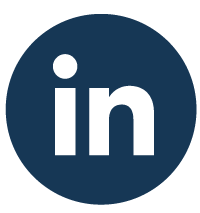 Nome no LinkedIn
e-mail
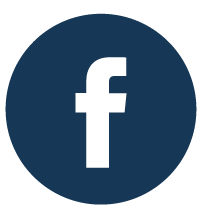 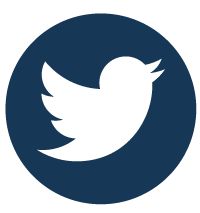 Nome no Facebook
Nome no Twitter